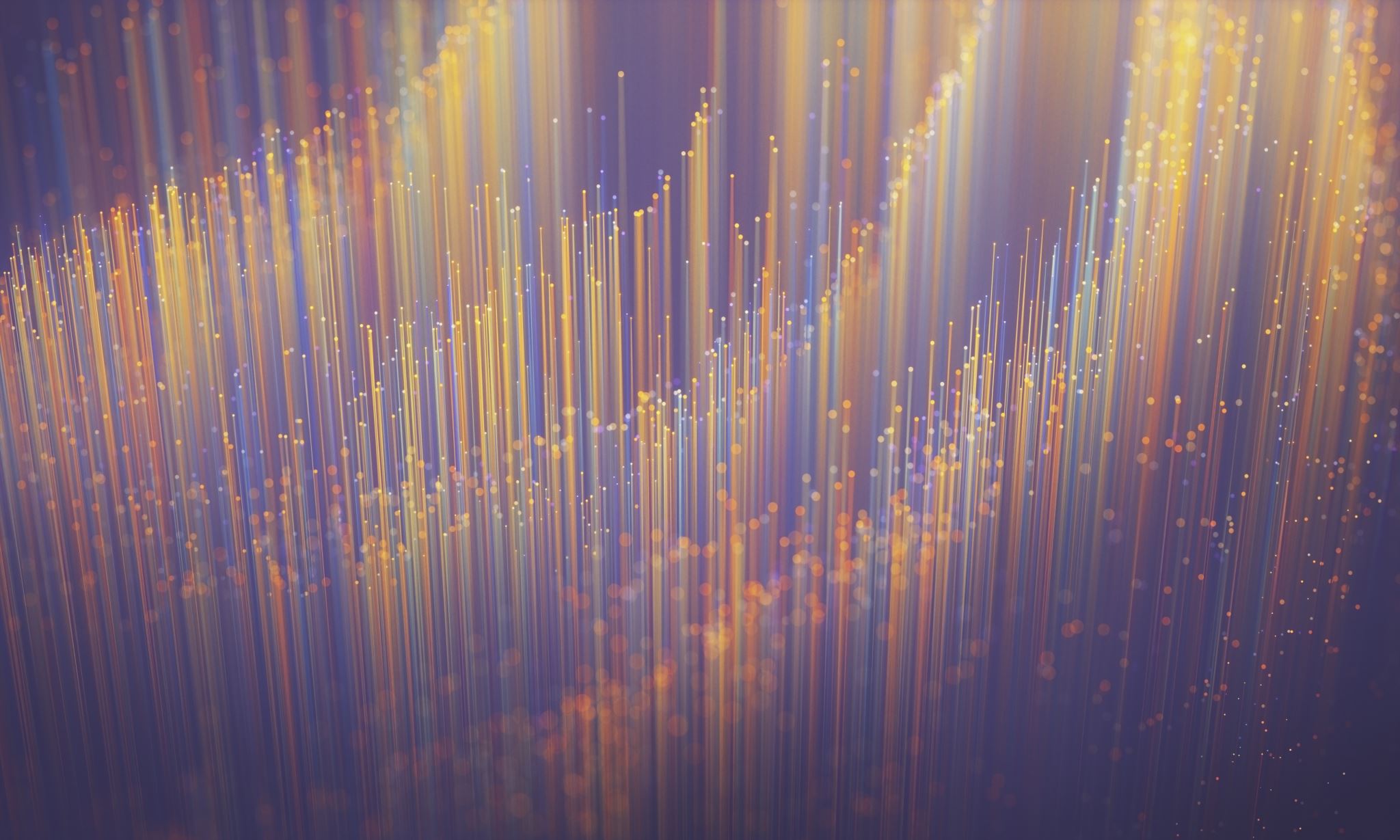 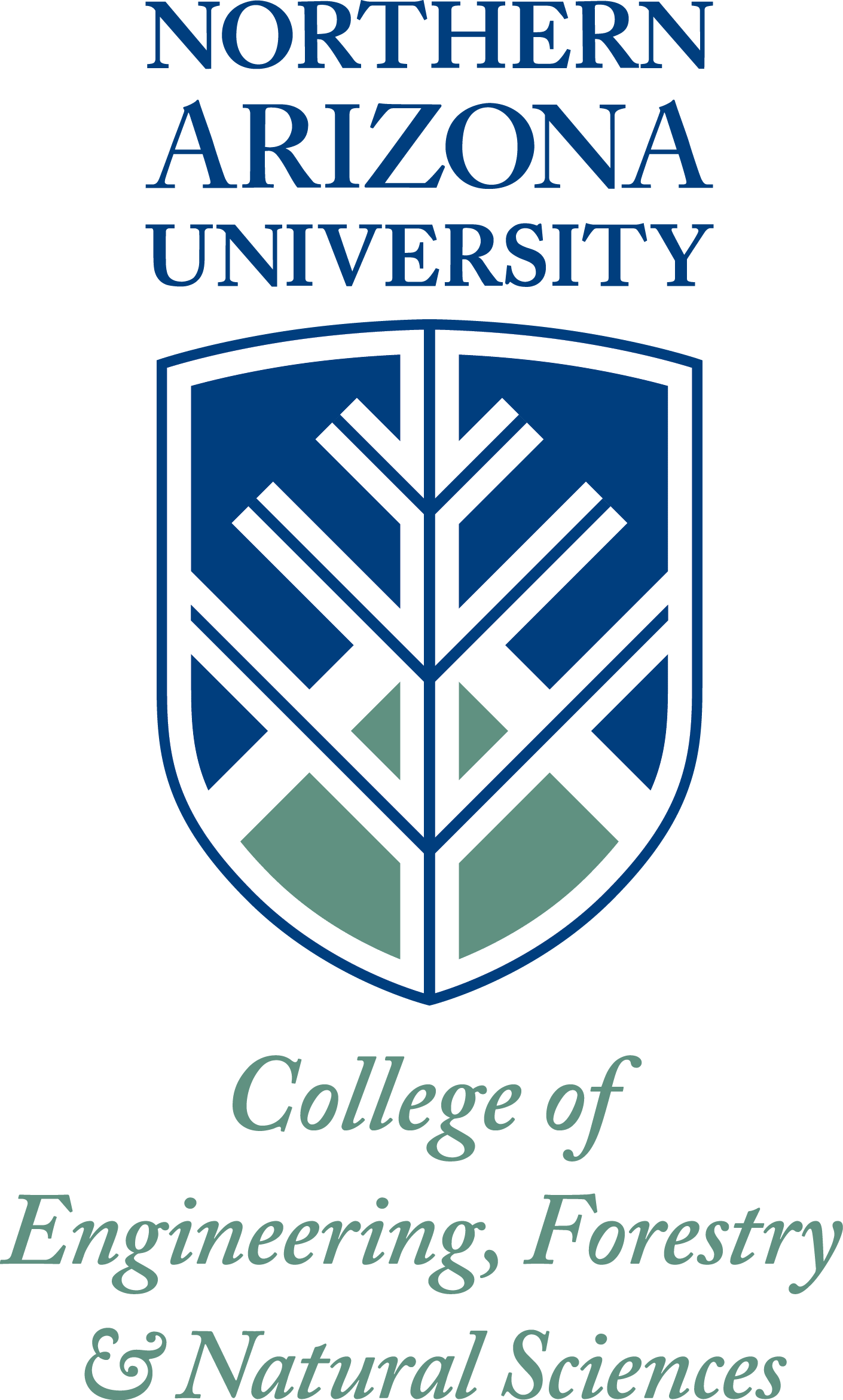 Mountain Bike Suspension ​
Team 20FB14: Austin Coyne, Dylan Klemp, Erik Abraham, Jacob Cryder, Suliman Alsinan, Tyson Spencer​
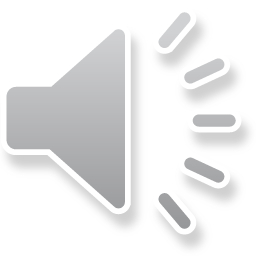 Project Description
Mountain bike suspension lacks the capabilities to quickly and easily adjust for different terrain on the fly and needs to have a tuning option to allow for a more comprehensive system. Mountain bike suspension can be adjusted but can sometimes be difficult to understand for the average consumer. So, the team needs to create an easier way to help even beginner mountain bikers be able to alter their suspension settings. ​
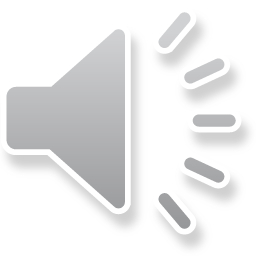 Jacob
UGRADS Video
(6) NAU Mountain Bike Suspension Capstone - YouTube
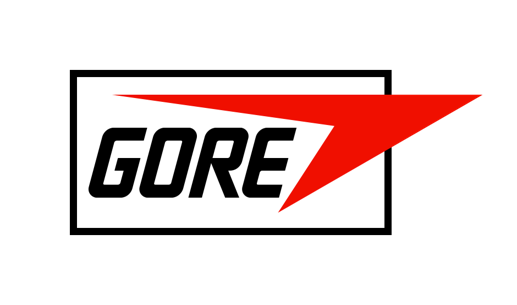 Client and Sponsors
Client
Brandon Lurie​: Engineer at W.L. Gore

Sponsors 
W.L. Gore​
Niner Bikes​: Provided the team with a bike to use for testing ​and industry knowledge/direction
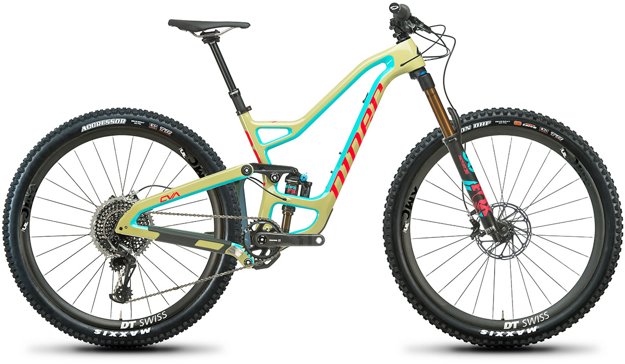 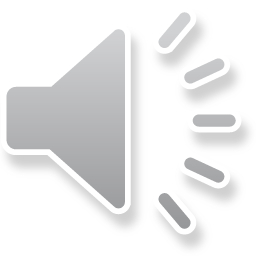 Sully
Customer/Engineering Requirements
Engineering Requirements
Customer Requirements
Spring rate and damping rate are critically damped or slightly under damped for all given terrains (Ns/m)
Validate mathematical model with other models (% diff.)
Compatible with test bike (mm)
Minimize Weight Addition to Bike (g)
Compact design to fit on handlebar of bike (cm^3)
Ensure durability to withstand impacts and weather on trails (MPa)
Base research off current mathematical models 
Extensive research on the suspension system and bike frame
Ensure that an average customer can use the design 
Incorporate both a solid works model and math model
Validation testing (field work modeling)
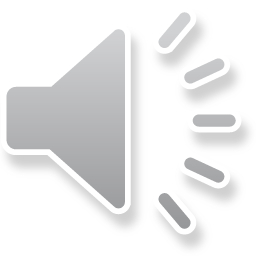 Sully
Design Solution (Mathematical Model)
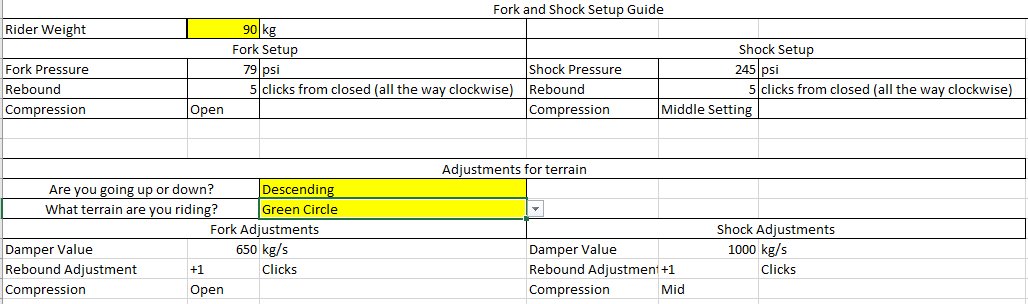 [1]
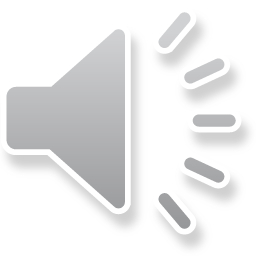 Erik
Design Solution (Mathematical Model)
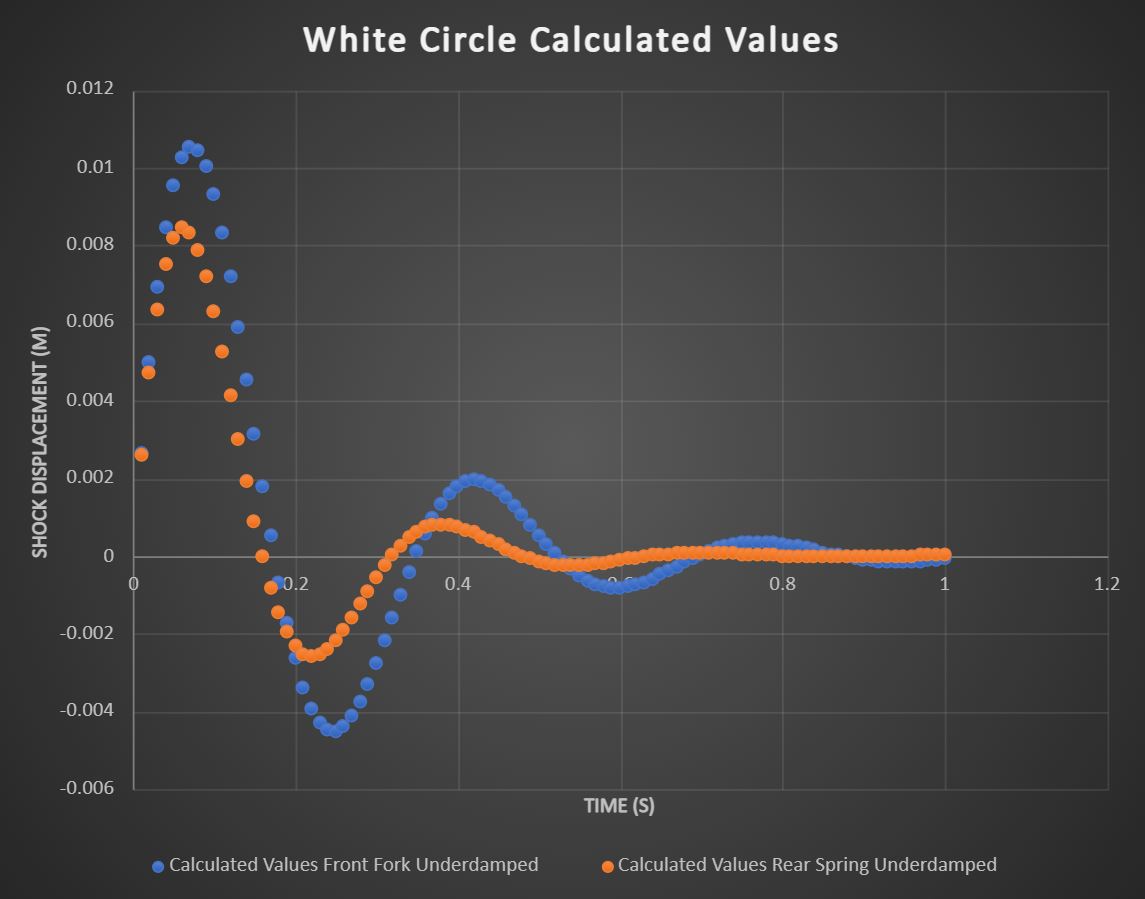 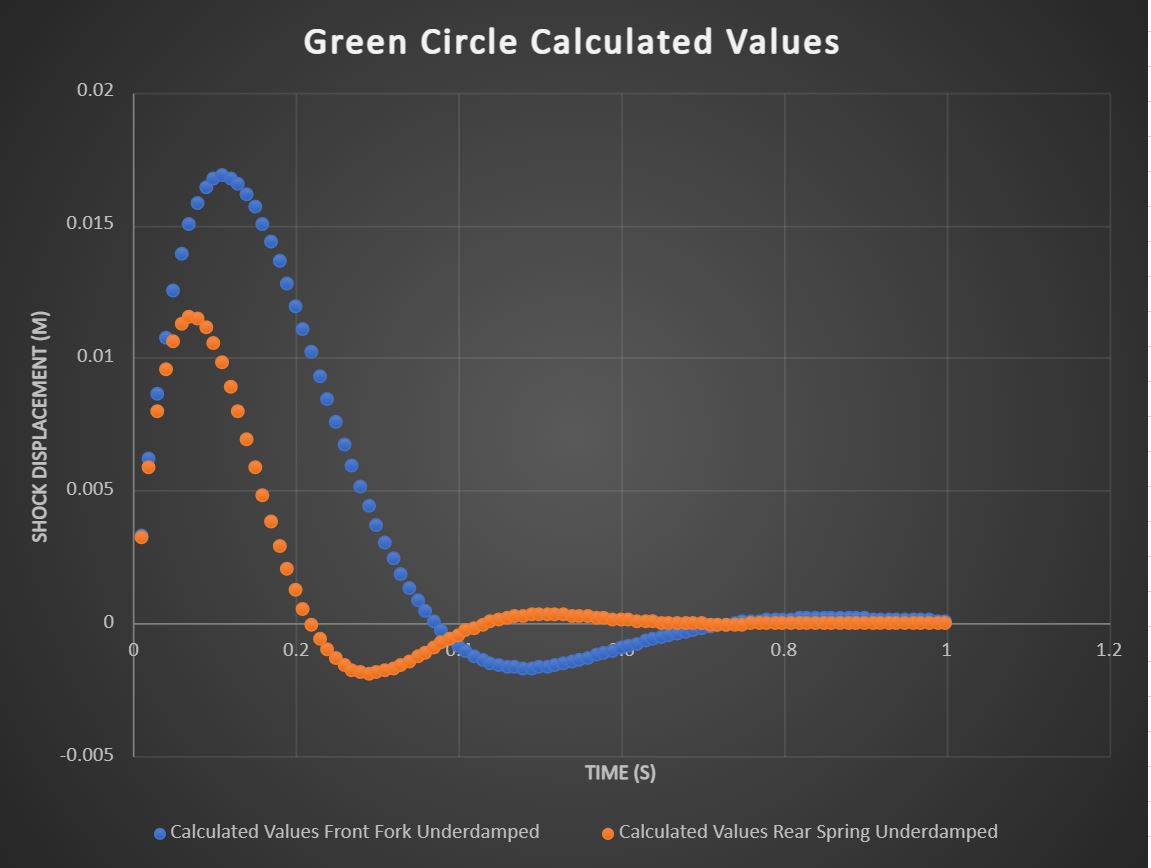 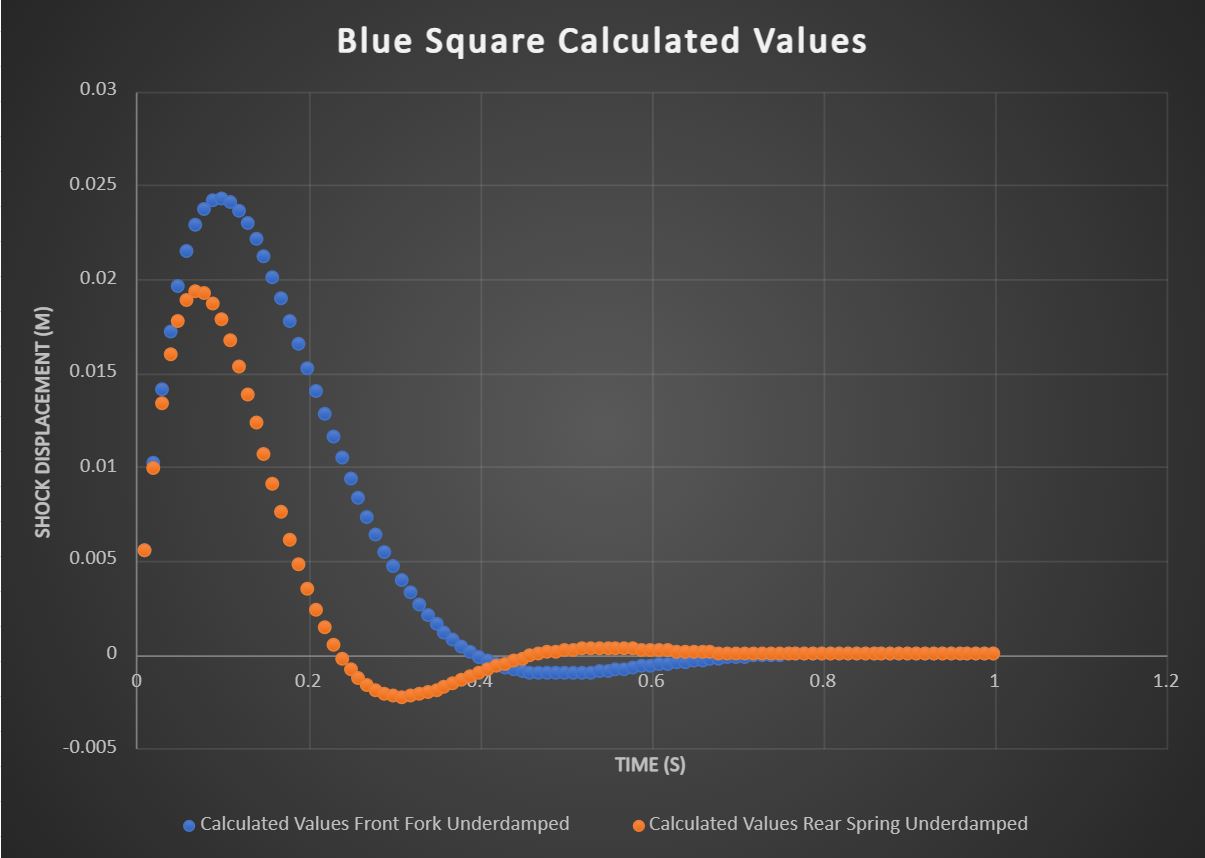 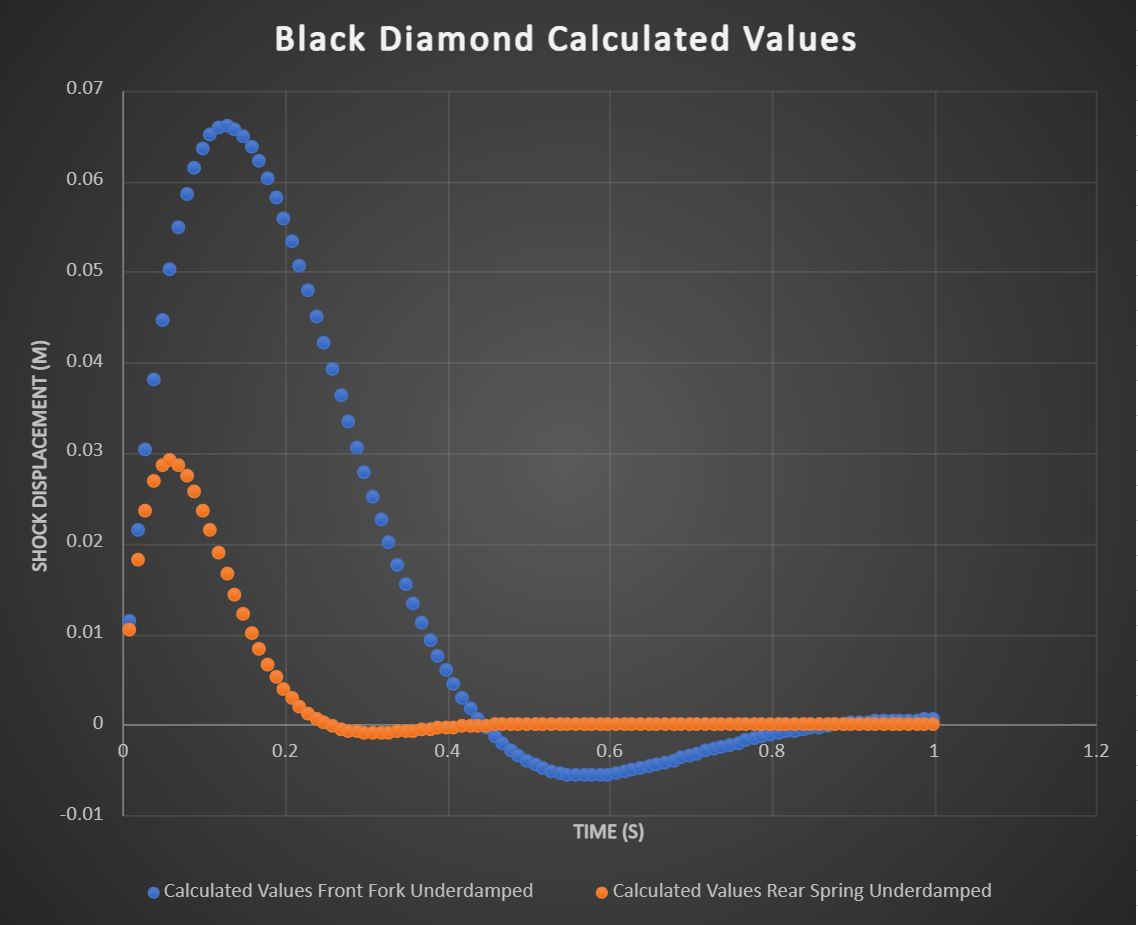 [1]
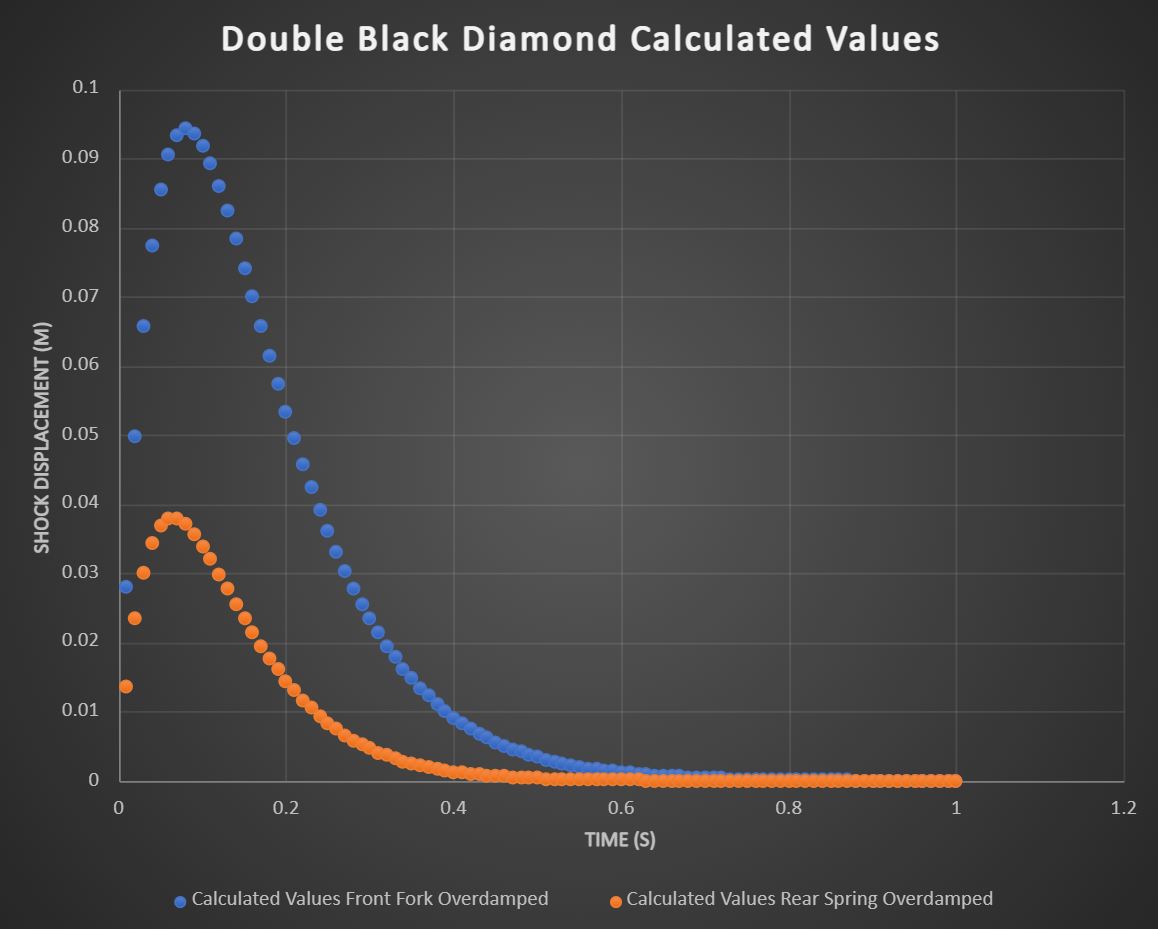 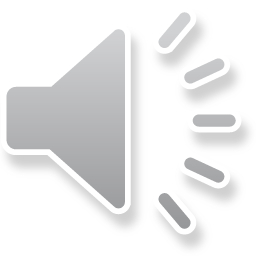 Tyson
Final Testing Apparatus
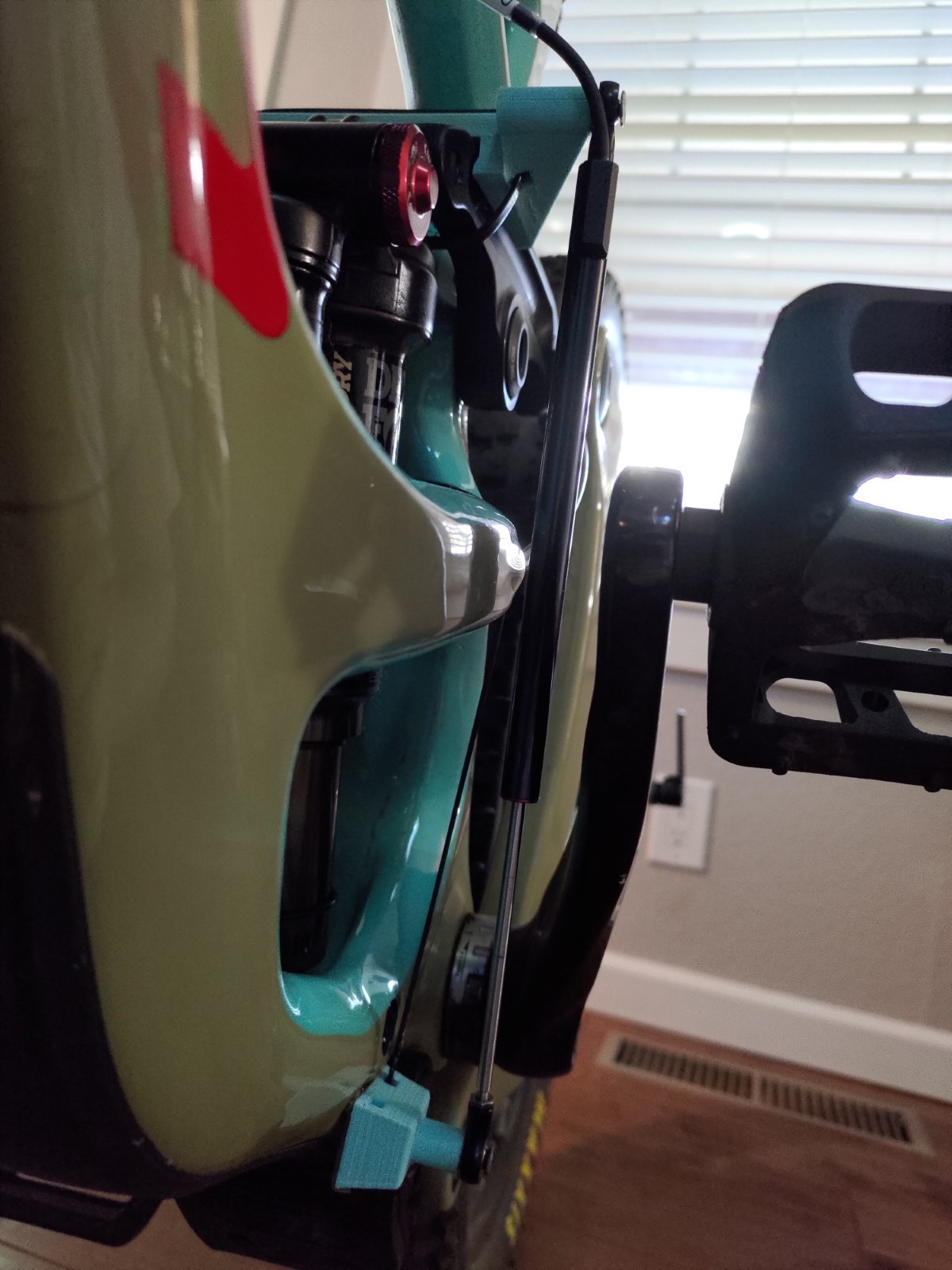 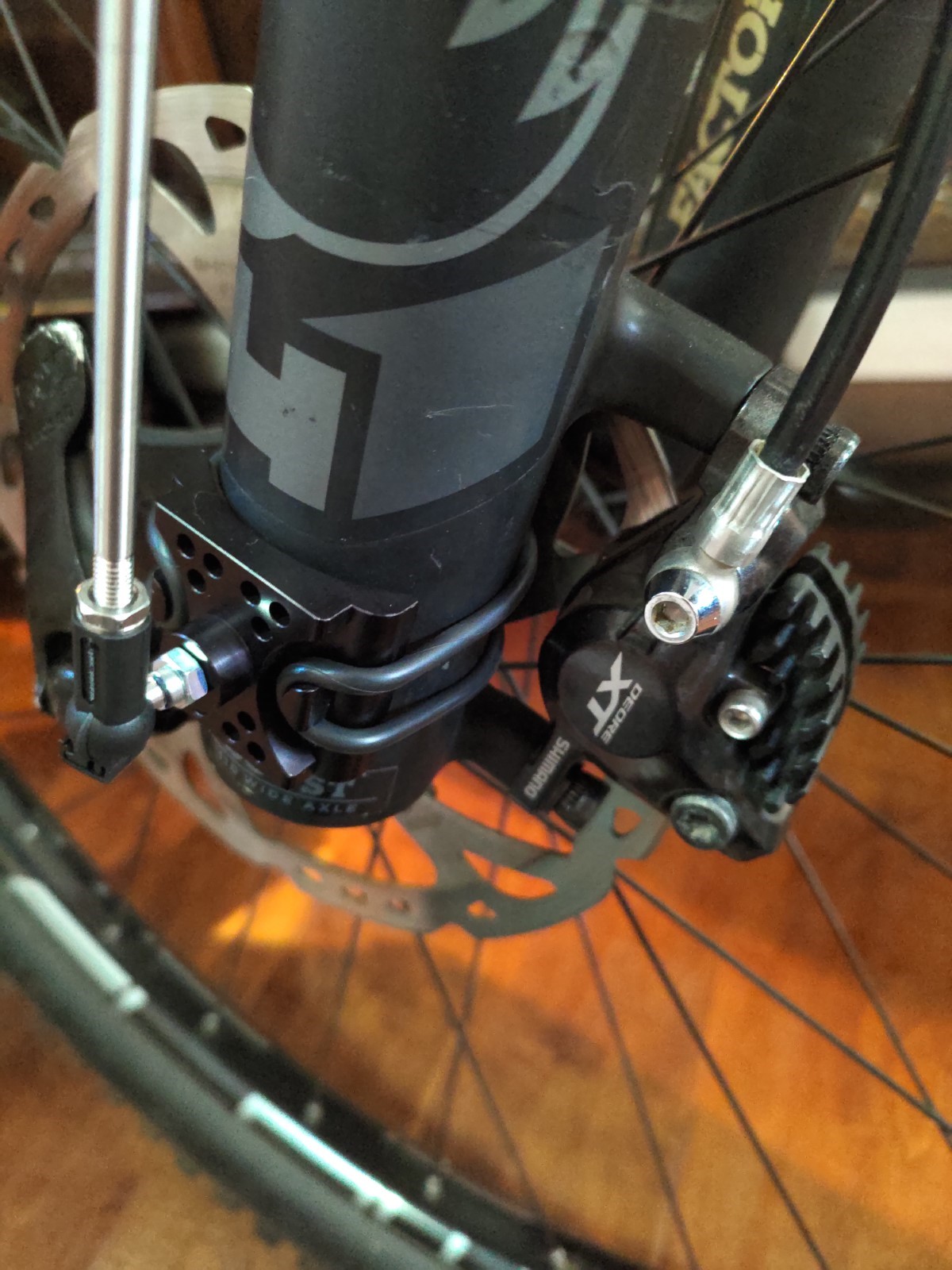 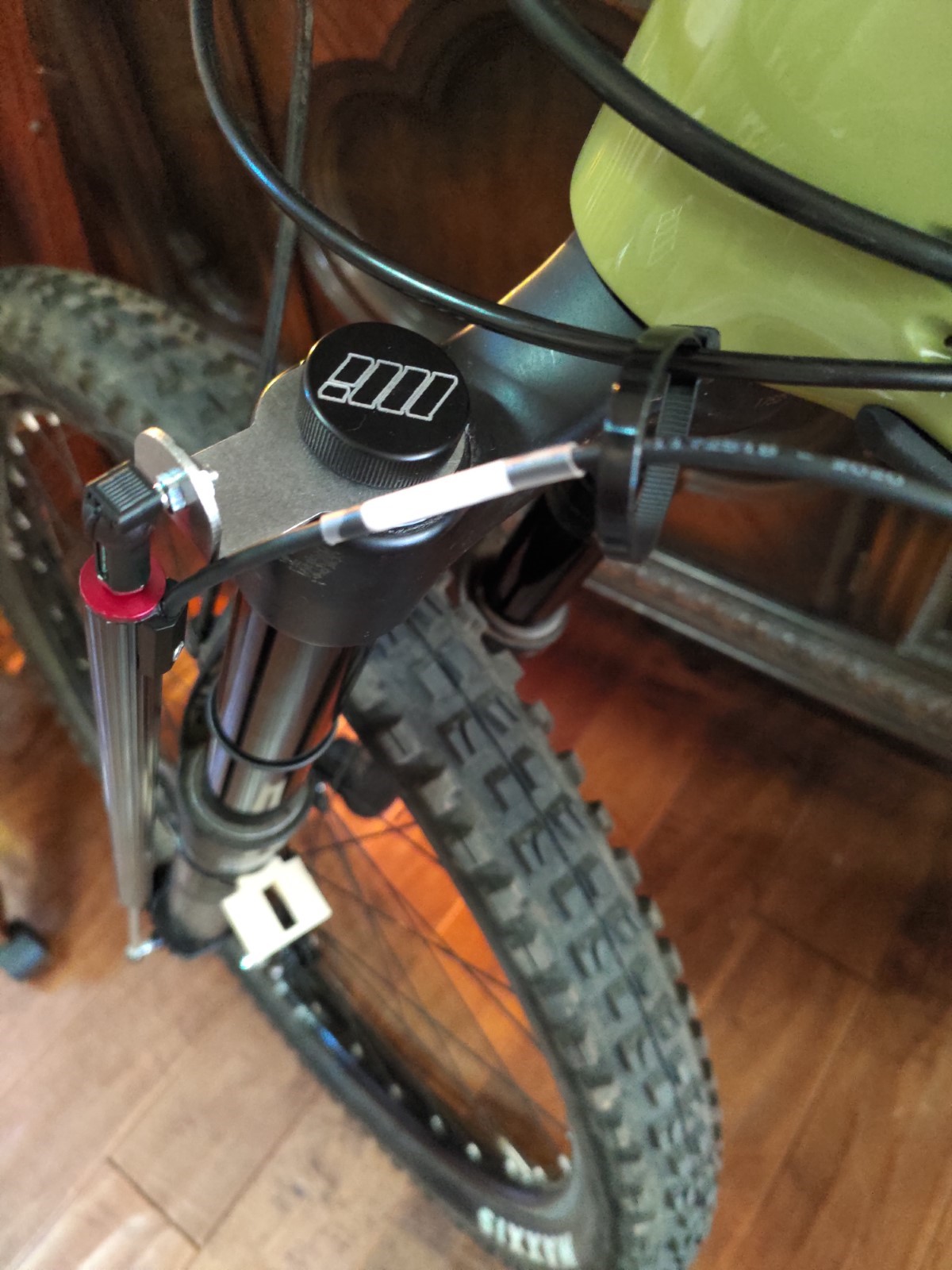 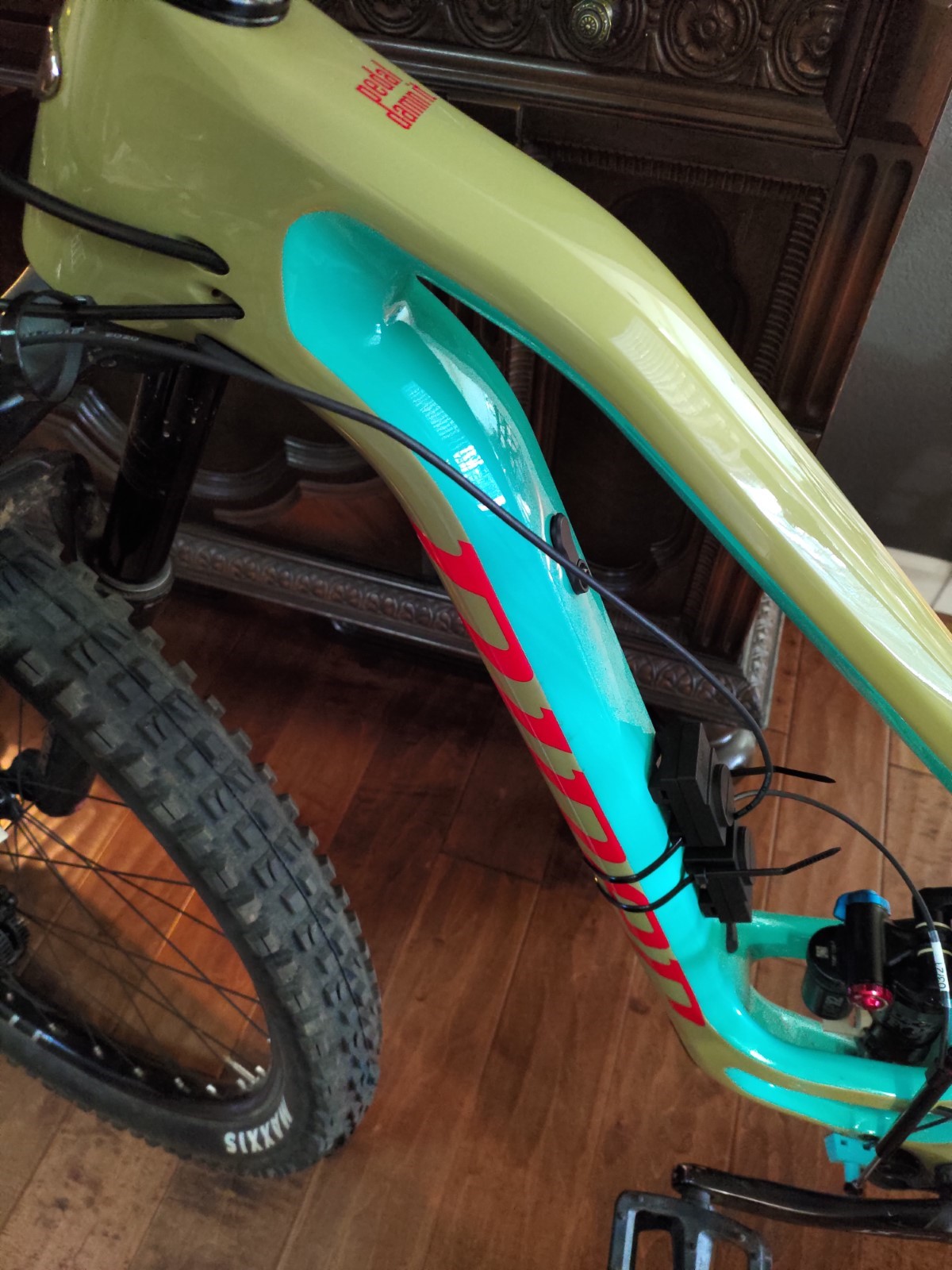 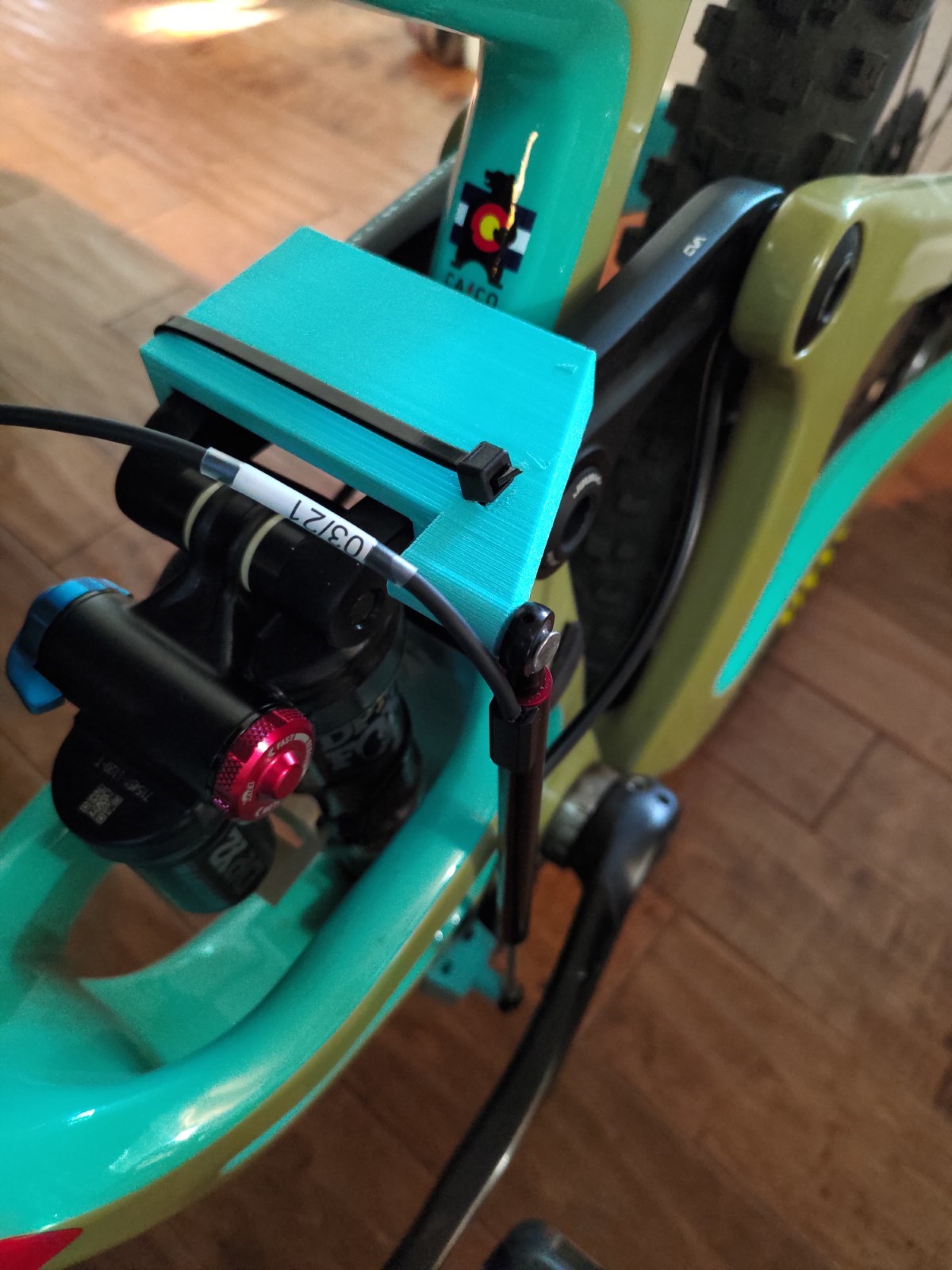 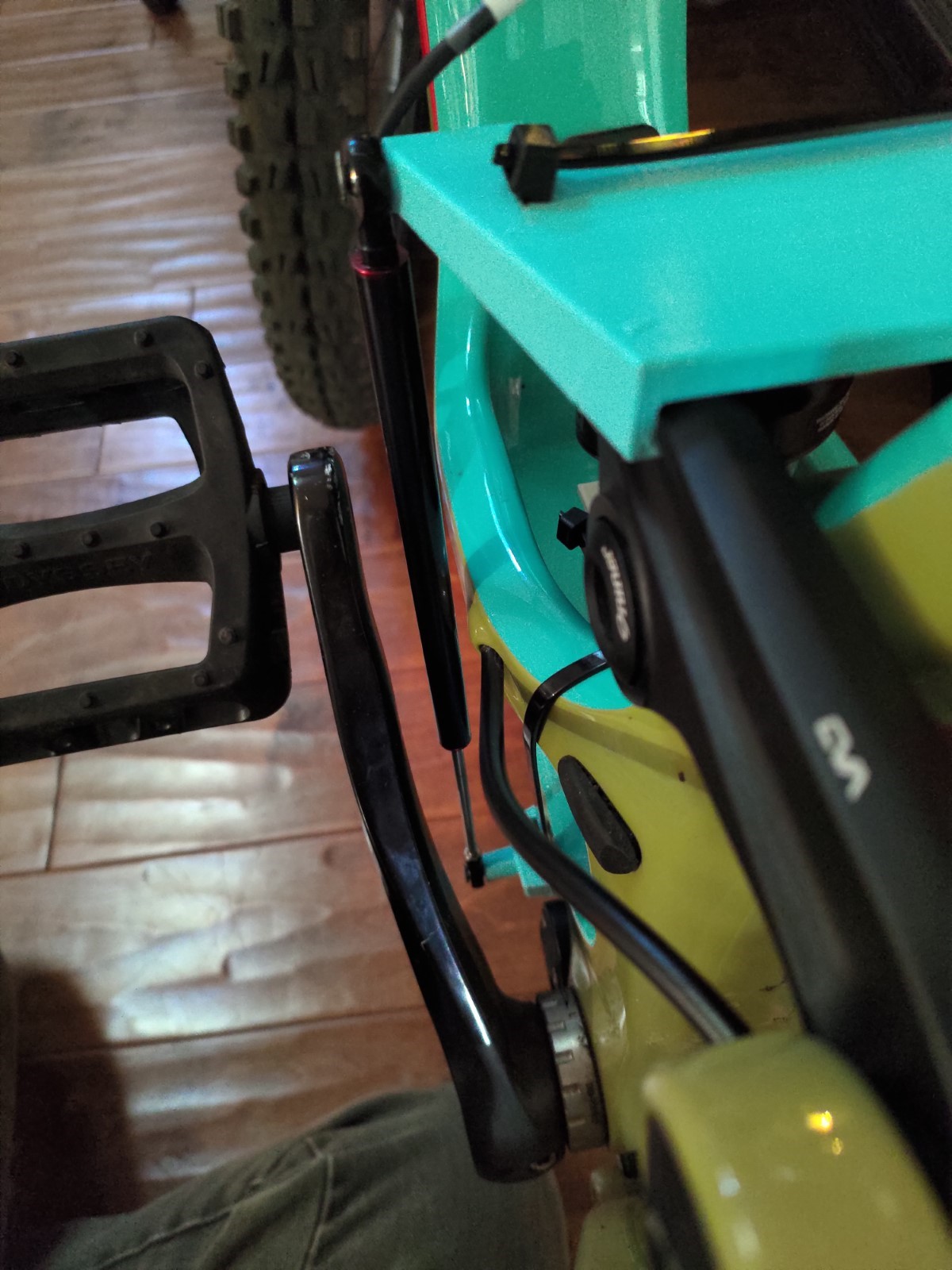 [2]
Tyson
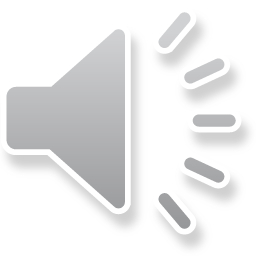 Testing (Linear Potentiometer)
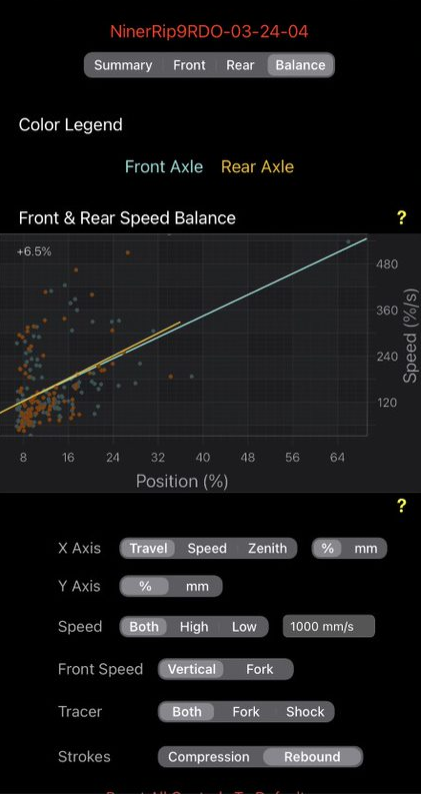 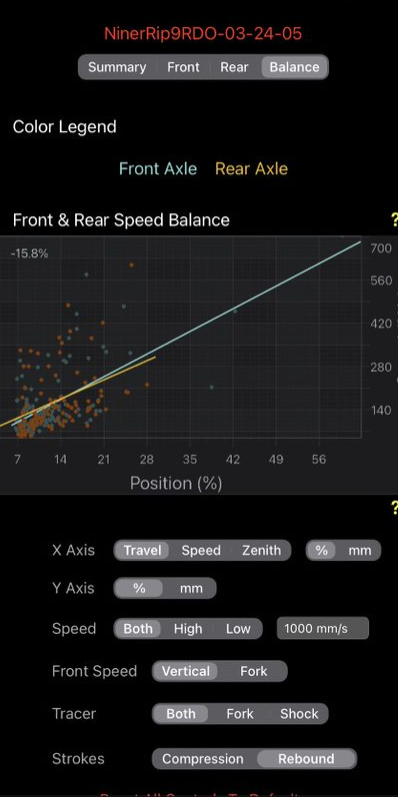 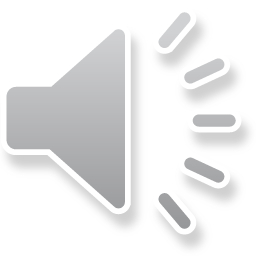 Erik
Calibration/Validation of Math Model
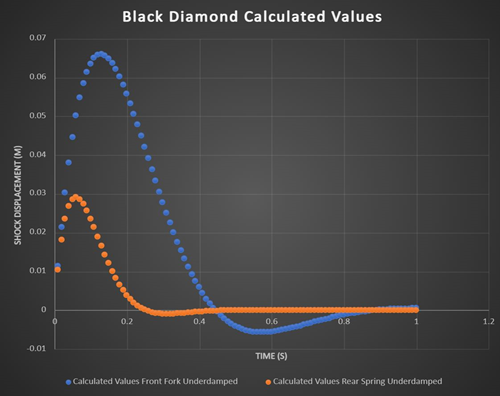 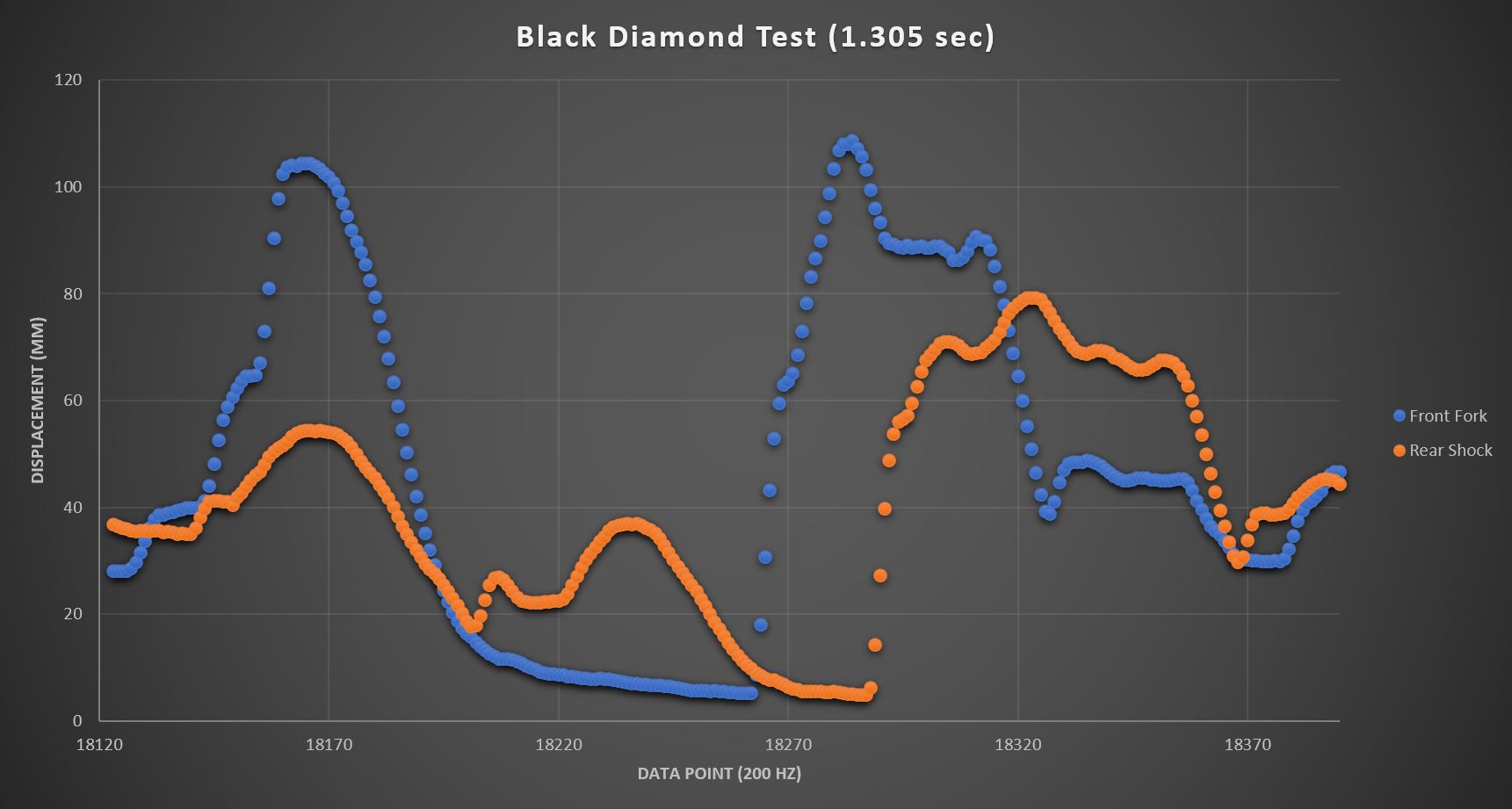 [1]
Tyson
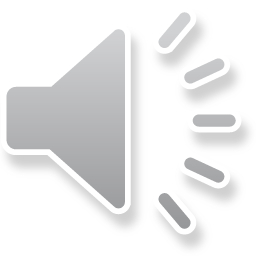 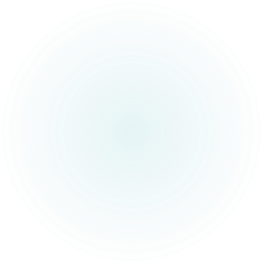 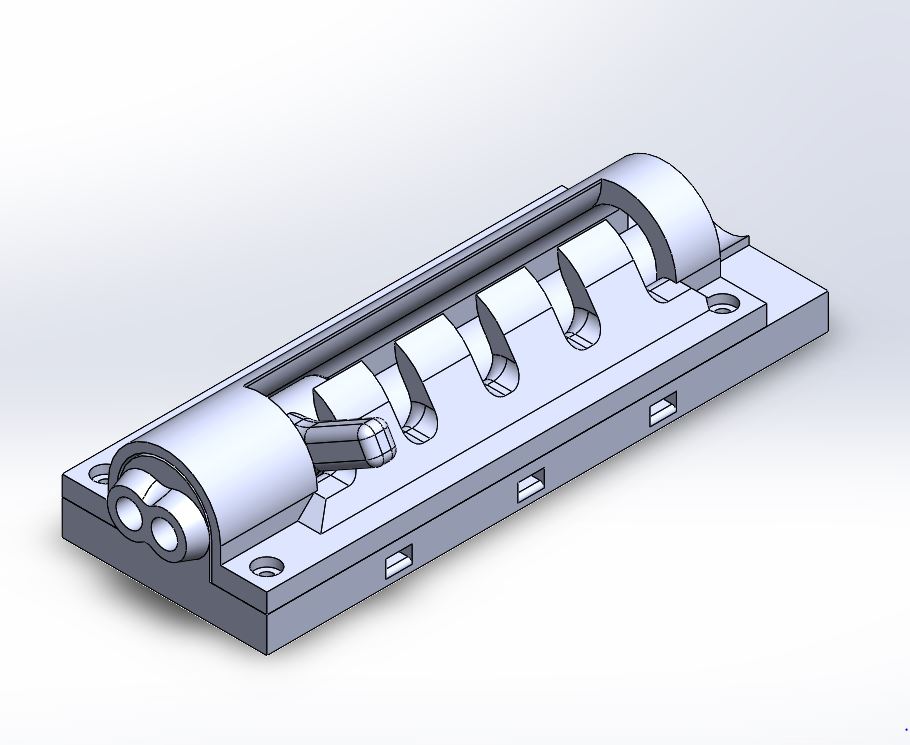 Design Solution (SolidWorks)
Needed a simple device to switch suspension settings
Went through the design process 
Decided on mechanical device and designed the device in SolidWorks
Design relies on a switcher mechanism, a cable, and springs
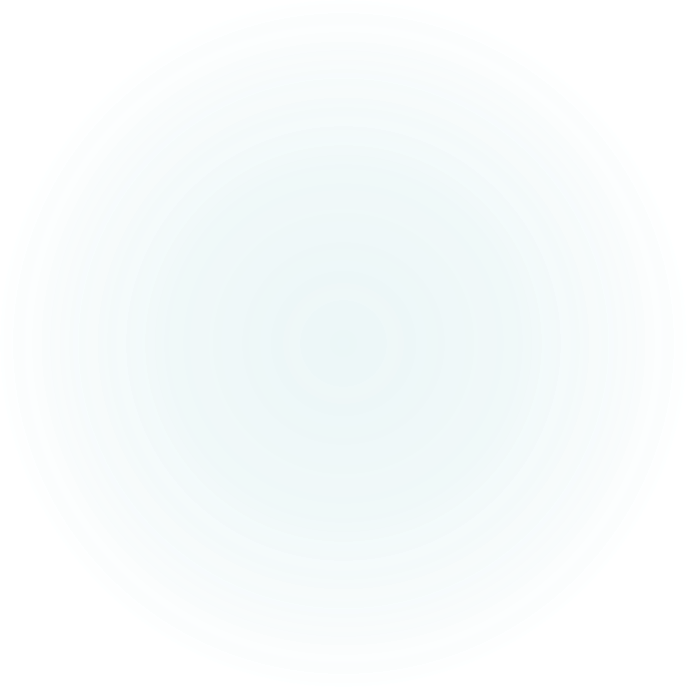 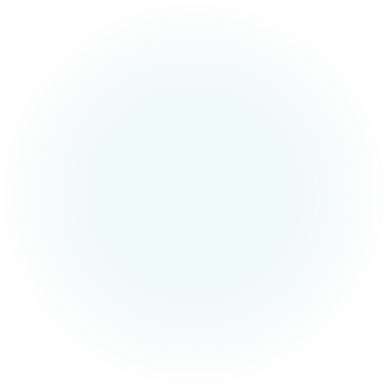 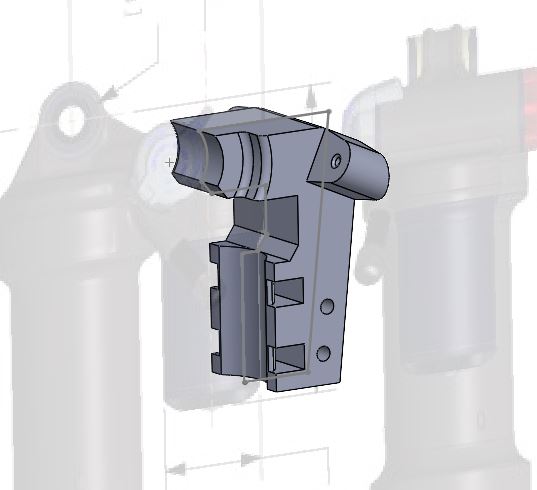 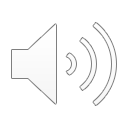 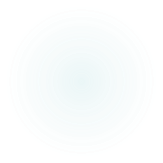 Austin
Manufacturing
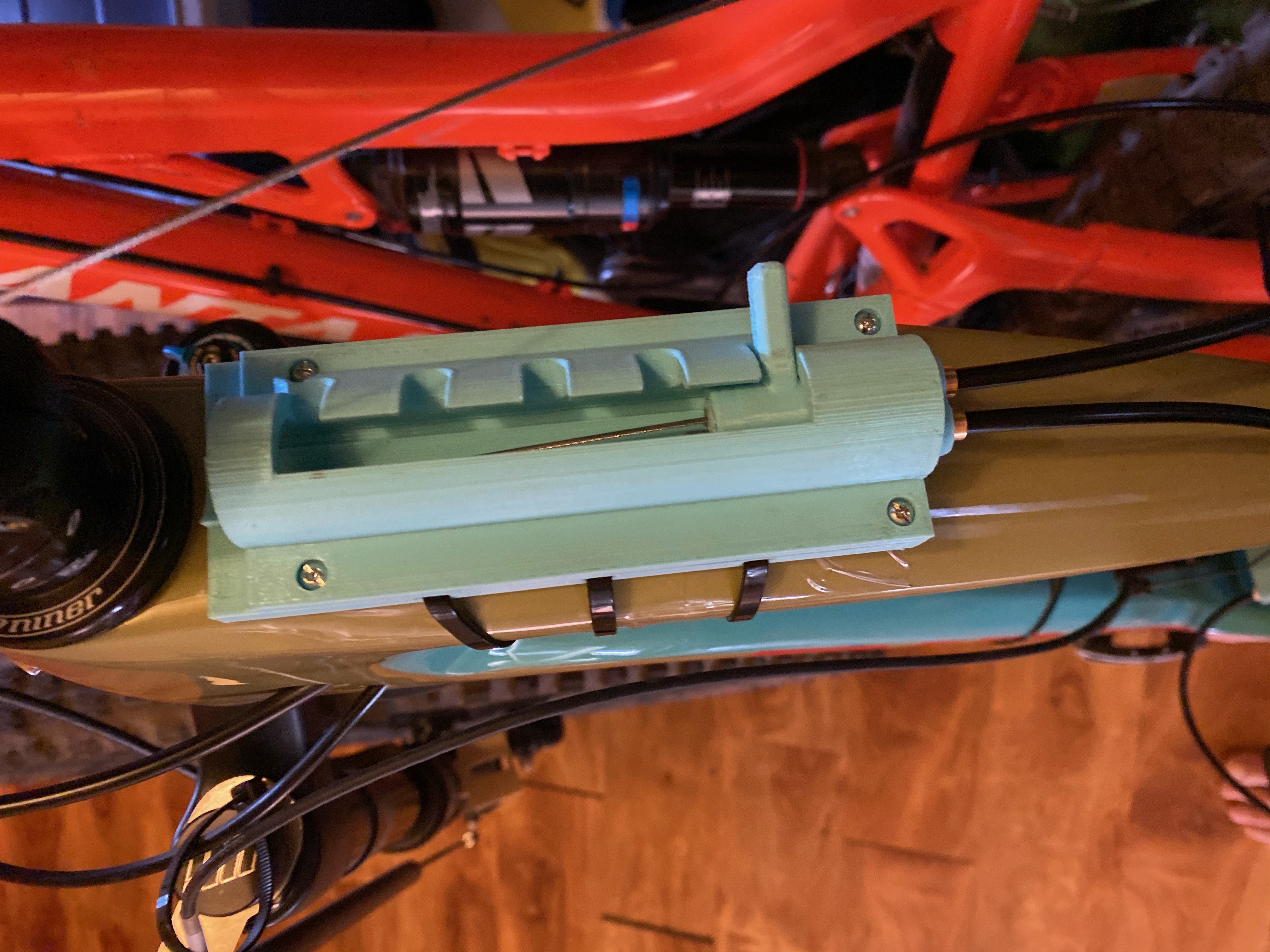 3D Print Basis
Relied on 3D printed components courtesy of the MakerLab at Cline Library
Made it easy to test and adjust parts quickly
Other Sourced Parts
Used shifter cable and housing from bike shifters
Purchased screws, zip ties, and all other hardware
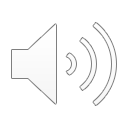 Austin
Budget
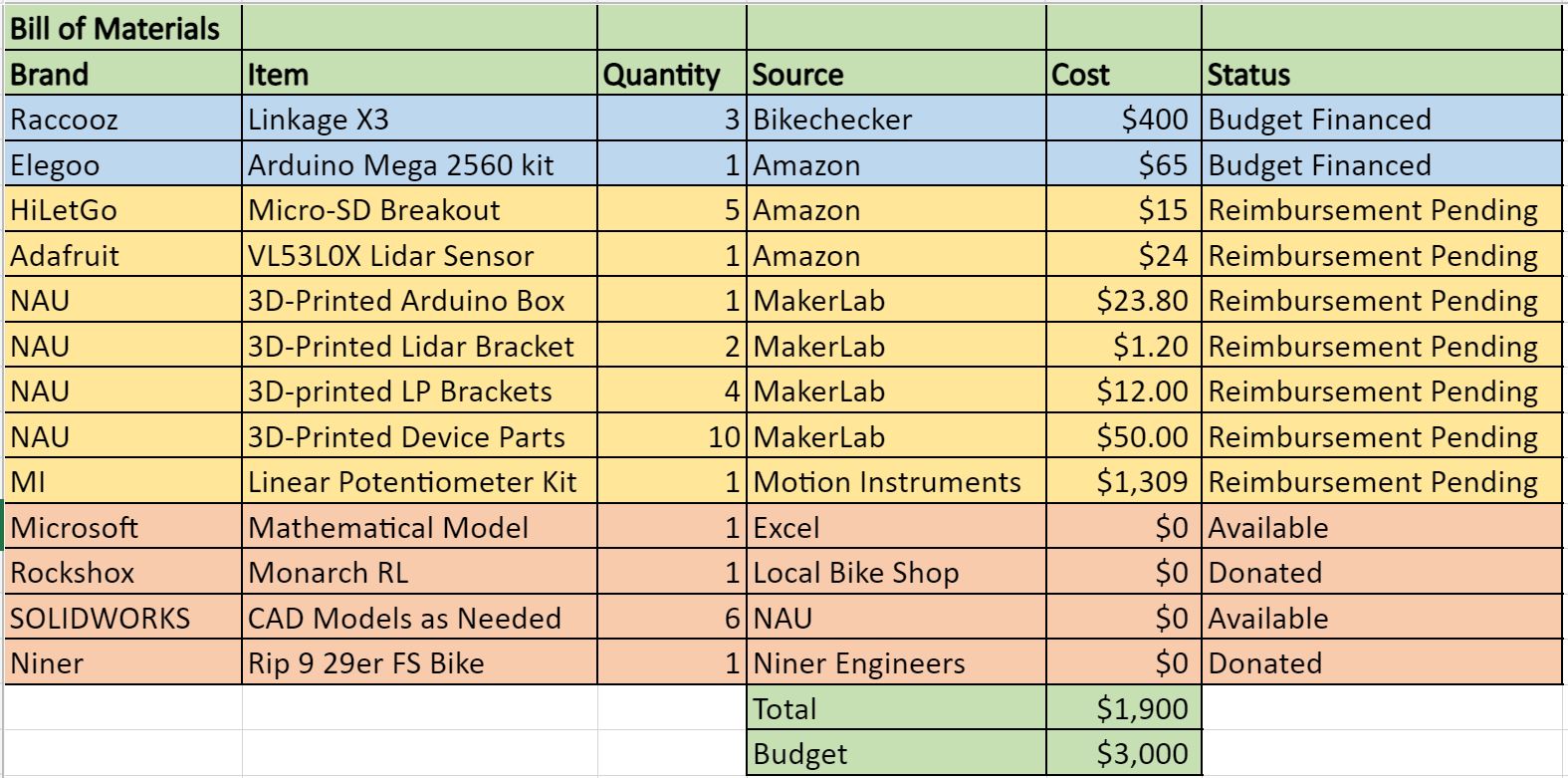 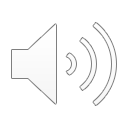 [1]
Dylan
Future Work
Minor Part Redesign
Shock Bracket Changes for Clearance Issues
Suspension Knob Changes for Better Wire Routing
Mathematical Model Format
Web or IOS based User Interface for Suspension Setting Guide
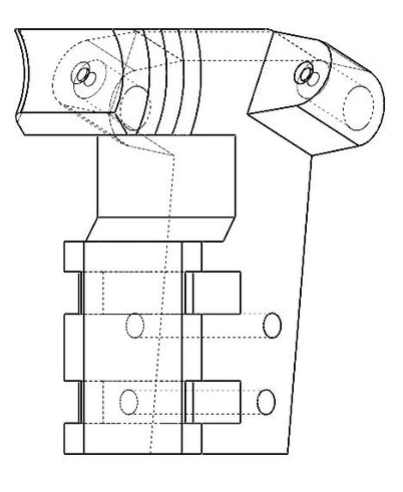 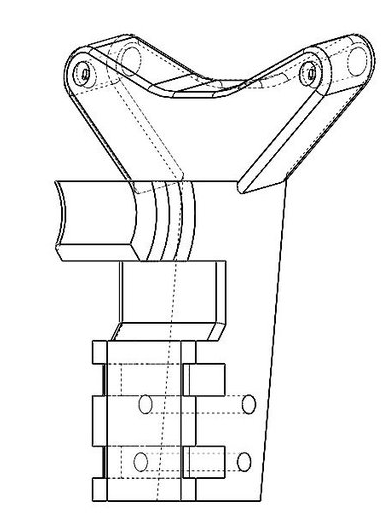 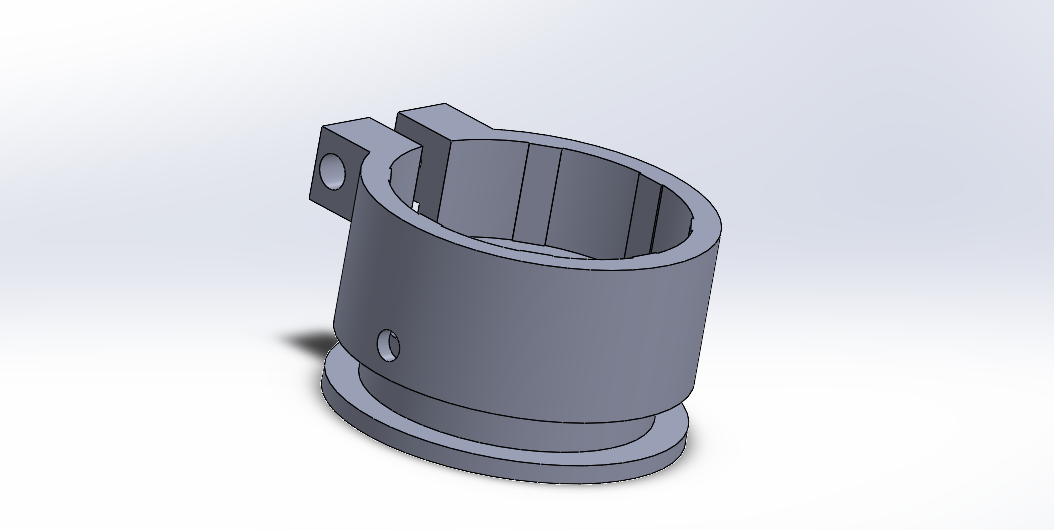 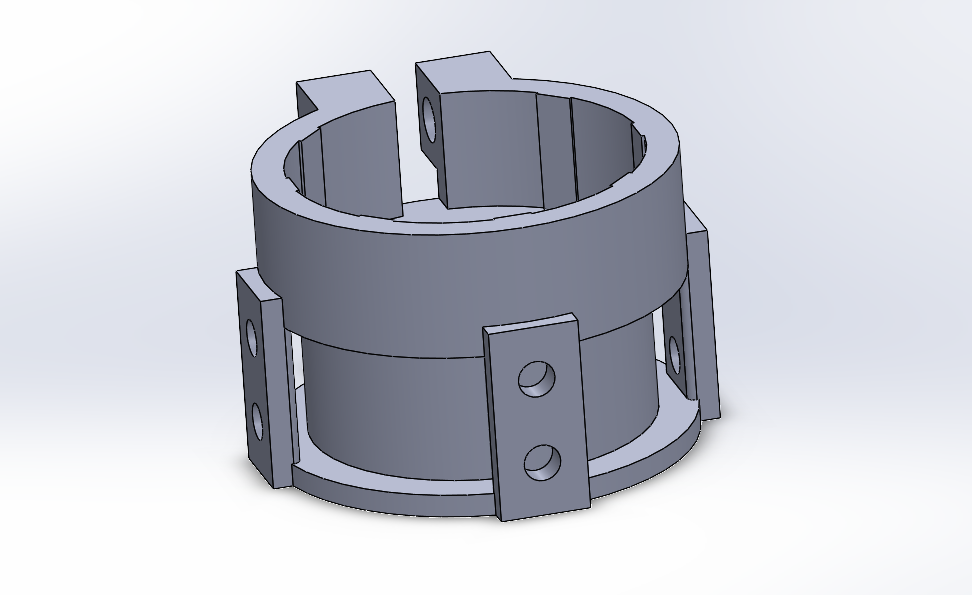 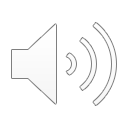 Original Knob
Redesigned Knob
Original Bracket
Redesigned  Bracket
Dylan
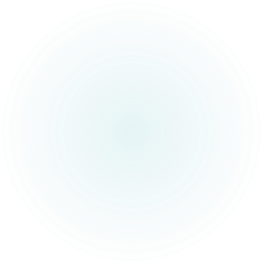 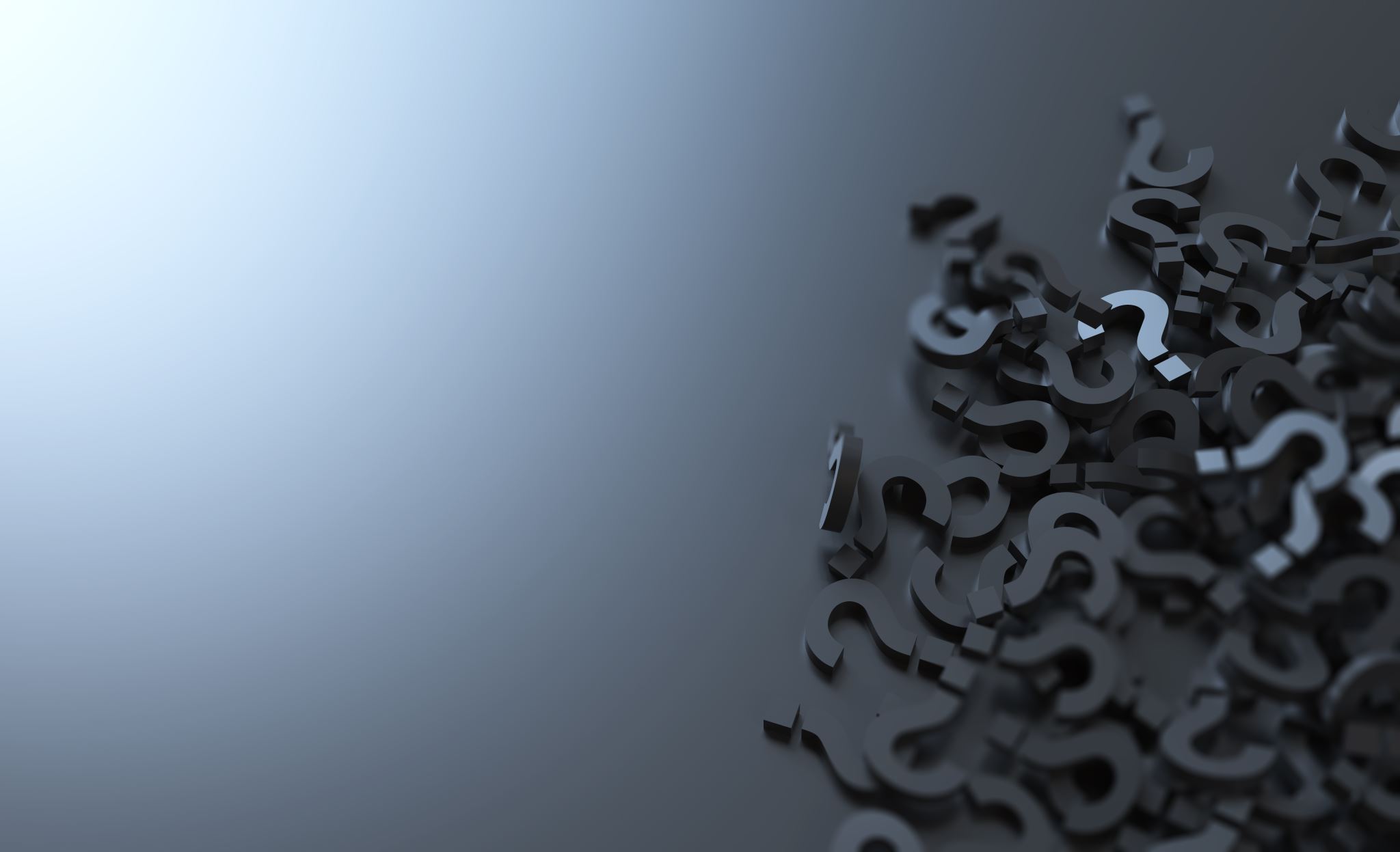 Questions?
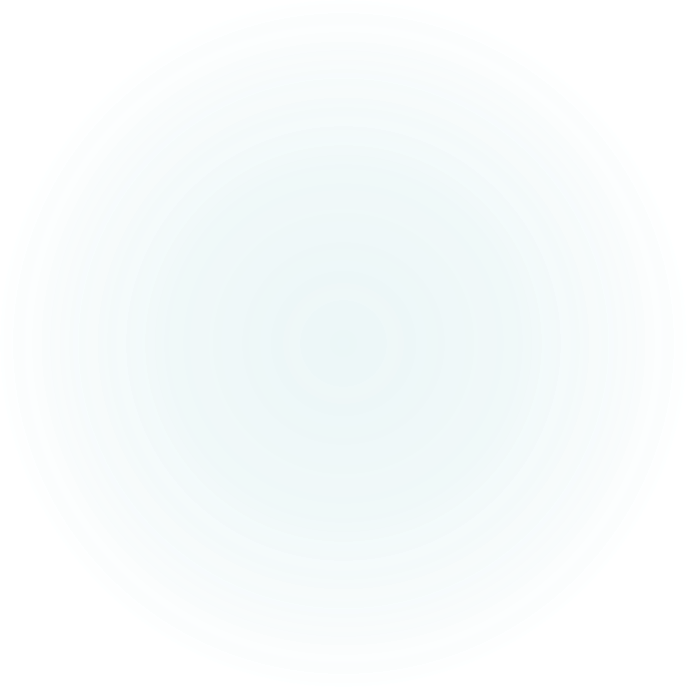 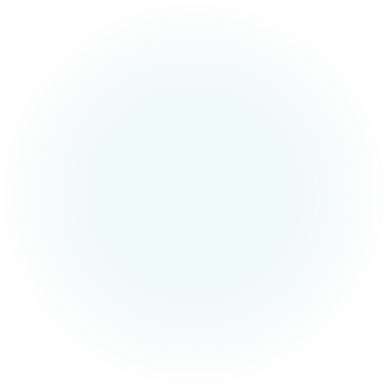 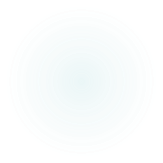 References
[1]	E. Abraham, T. Spencer, “Updated Math Model,” Microsoft 				Excel, Flagstaff, 2021.
[2]	Motion Instruments, “XC-Enduro Pro,” 2020